isoplus Budapest presentation
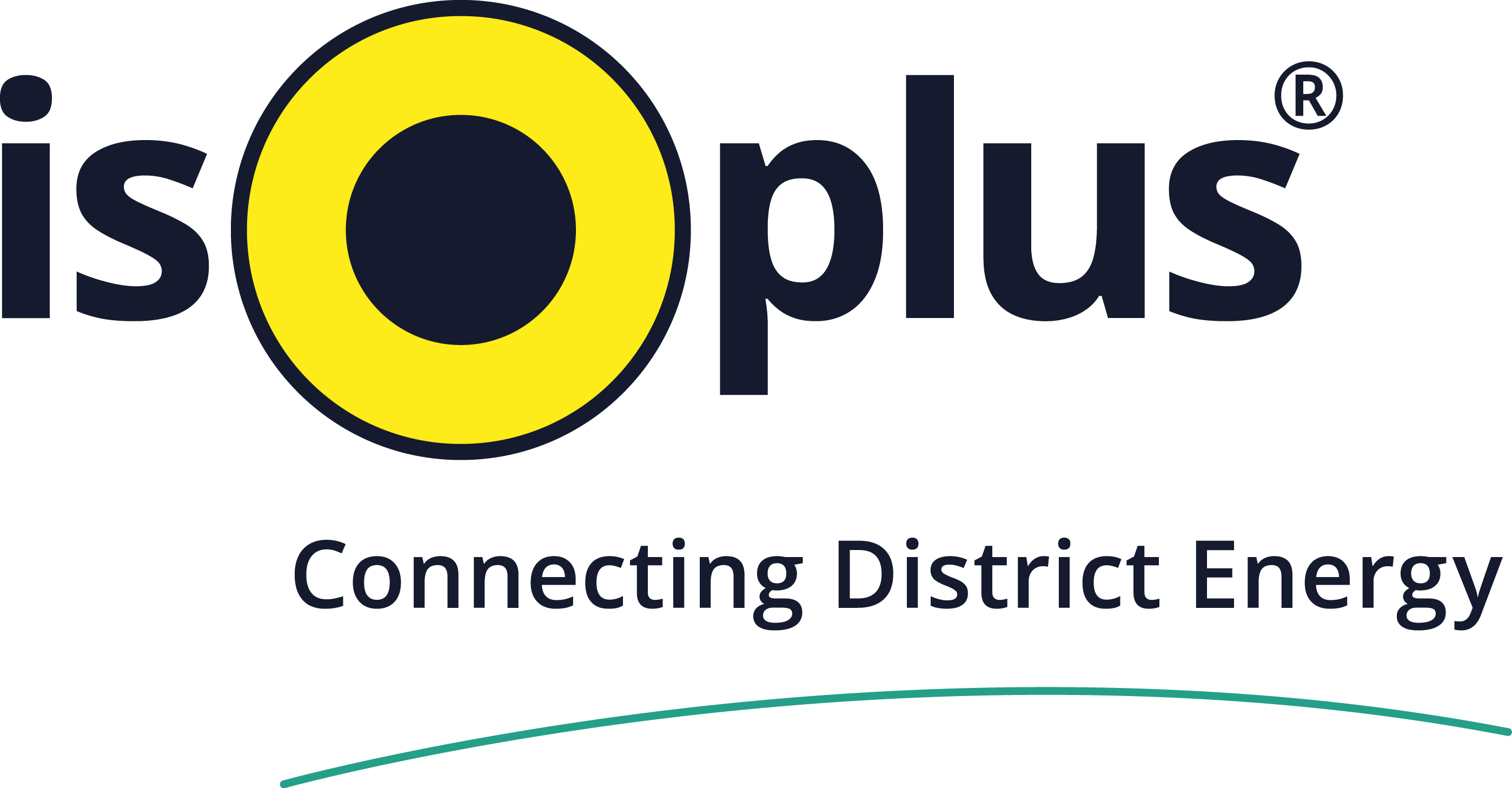 Tuzla BIH 12.10.2023
1
isoplus Hungary  -  location Budapest
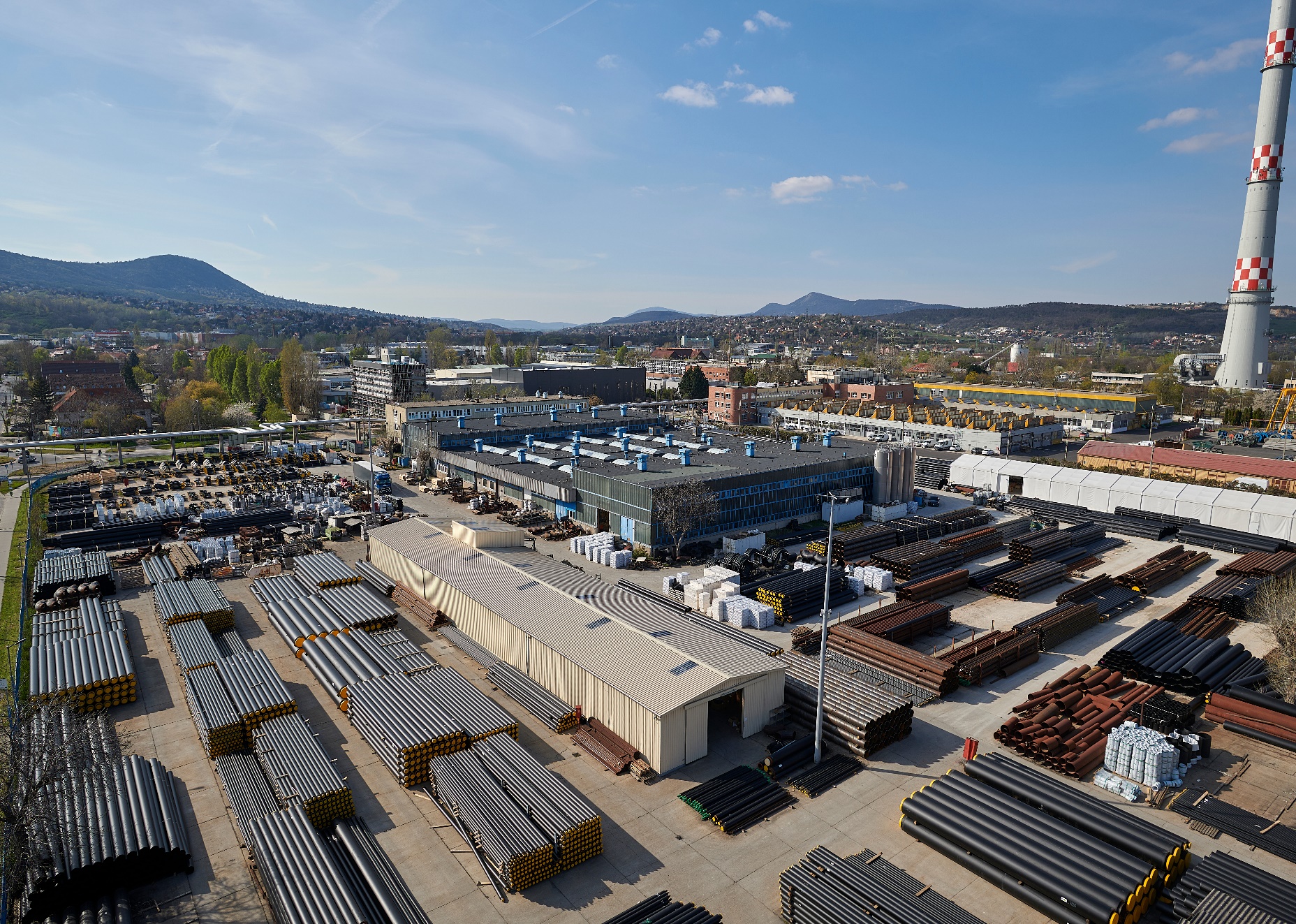 foundation			1987.04.27

plant size
total area		37.749 m²
roofed area	  8.280 m²
number of employees (May 2023)
white collar	   27
blue collar		   41
hired worker         21
produced quantities in 2022
pipes	         164.634 m
fittings		    5.587 pcs
others		       986 pcs
PE                     346.515 m
Factory photo (ideally from the air)
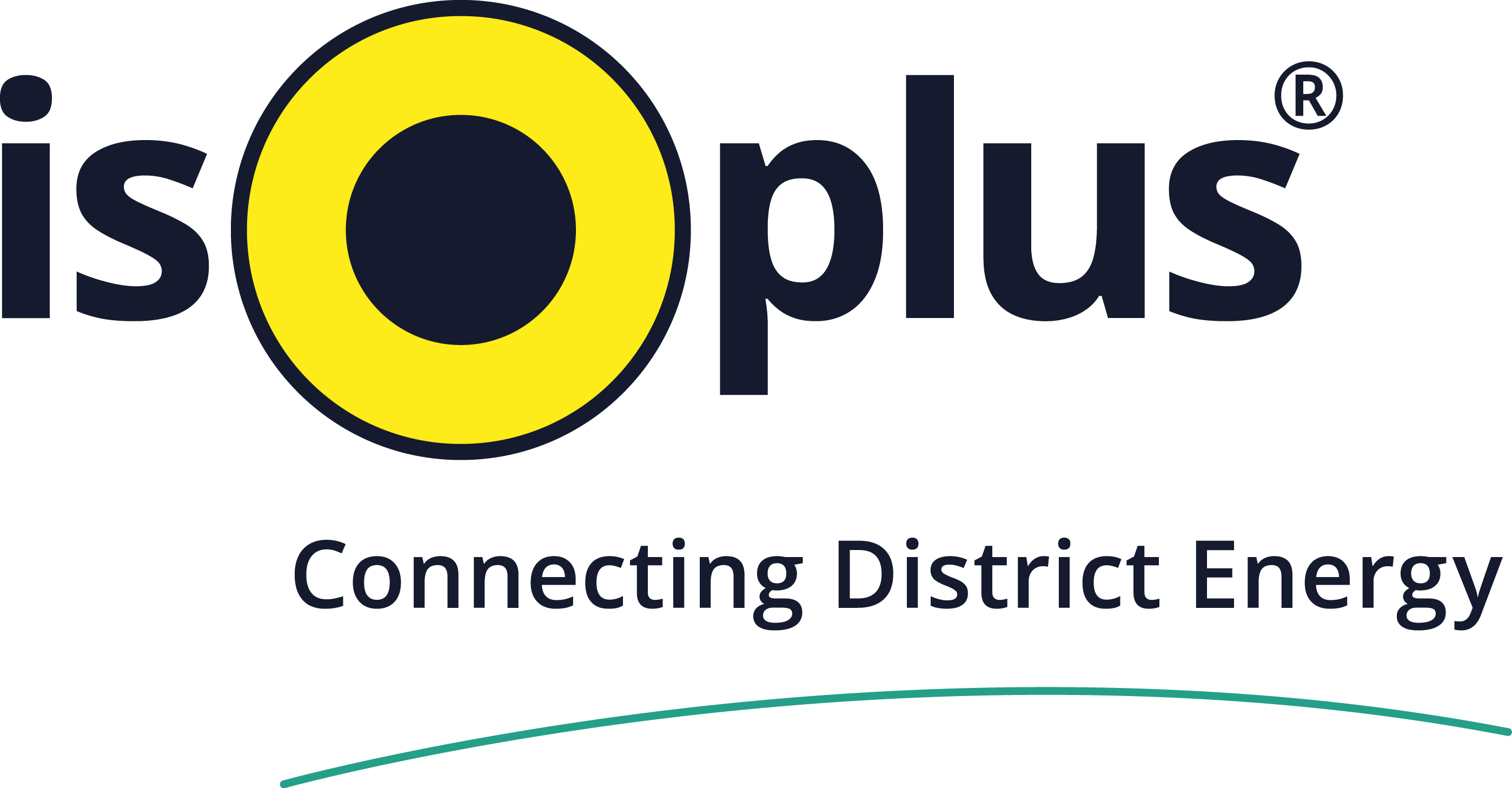 2
isoplus Budapest  -  production technology & capacity
extrusion lines				
  90 mm -    630 mm
670 mm - 1.000 mm
400 mm - 1.200 mm

disconti-foaming tables			
   6M, 12M, 16M

fitting production
steel pipe bending machine
PE-welding machines		
90 mm – 800 mm   (1.200 mm)
steel welding boxes
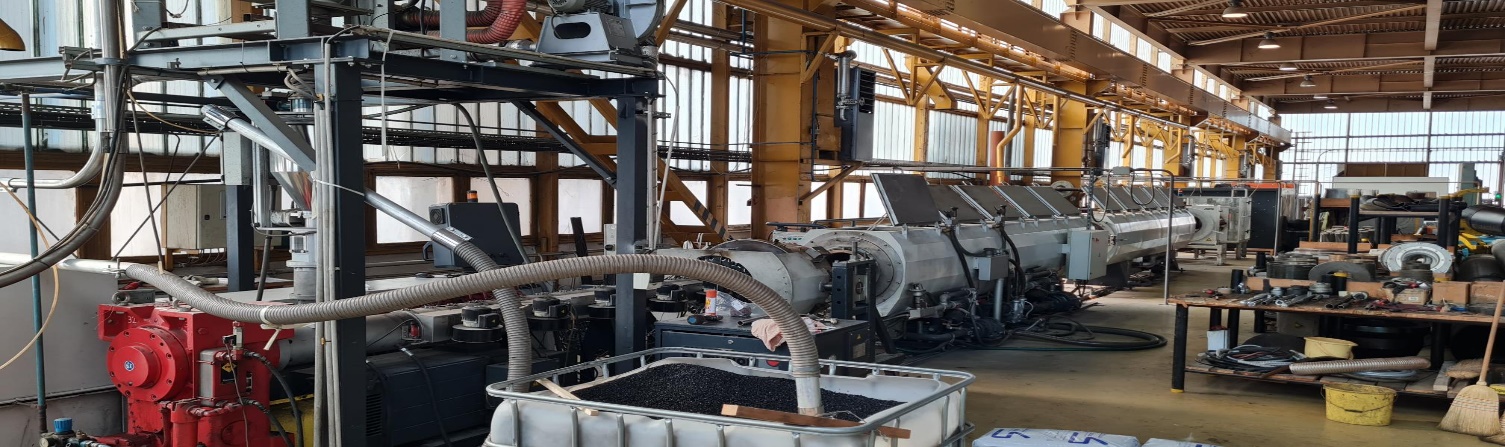 Photos from each biggest
production machine
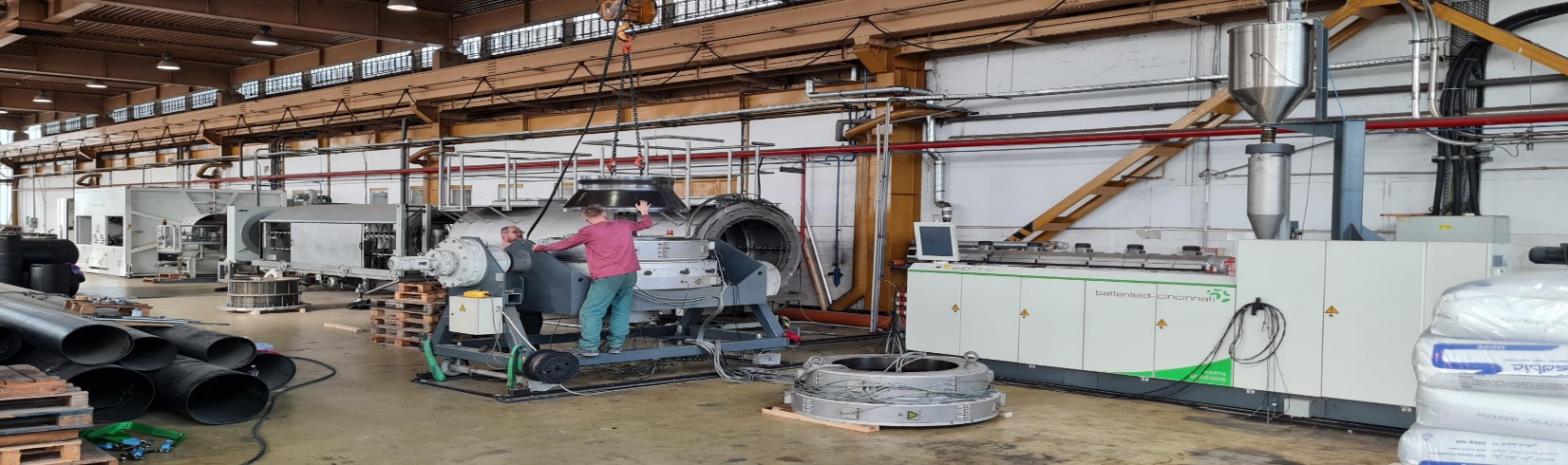 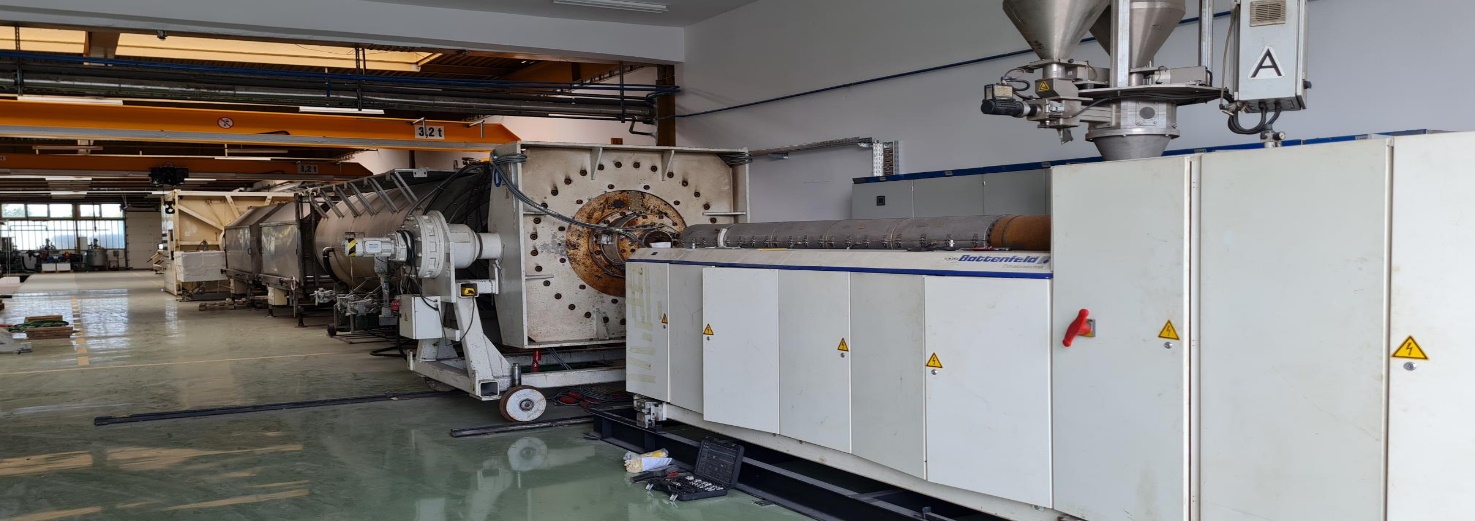 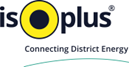 3
Production technologies
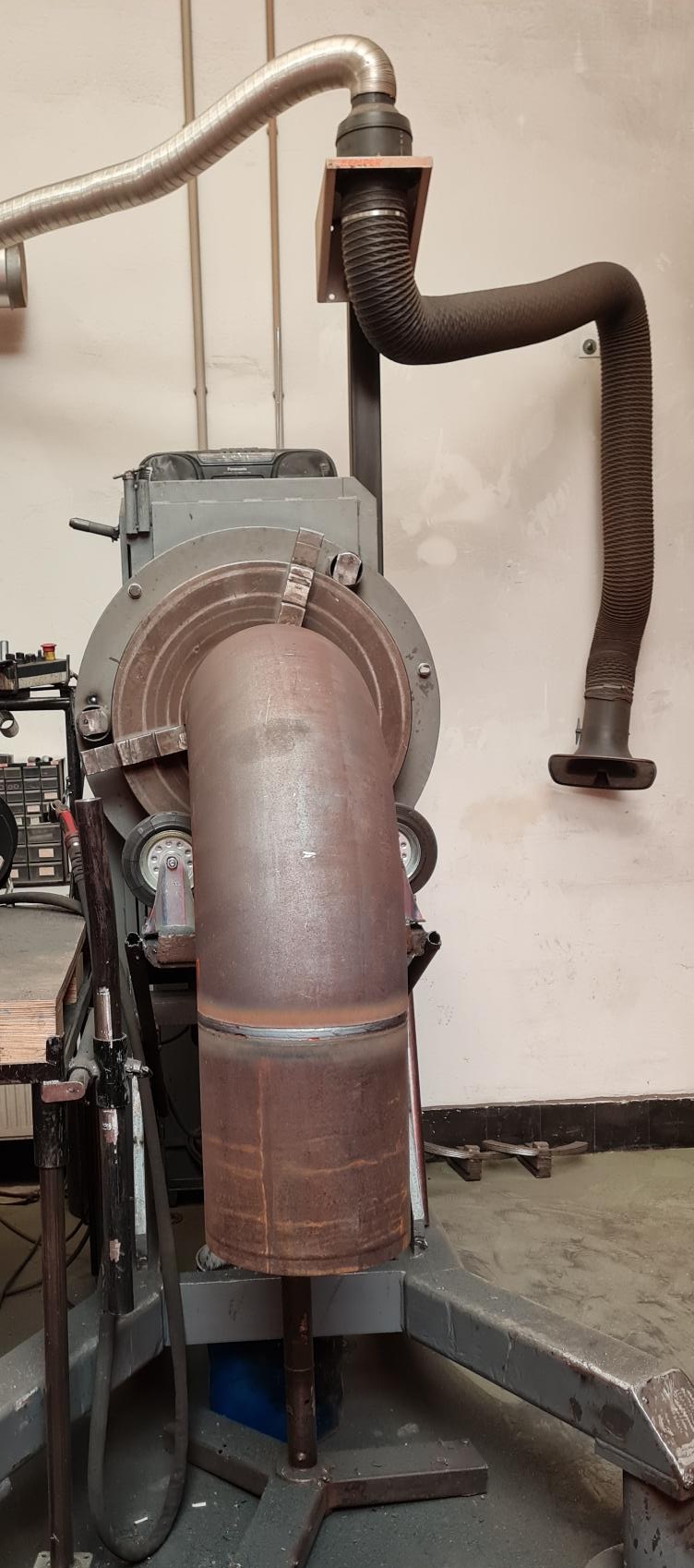 steel welding machines
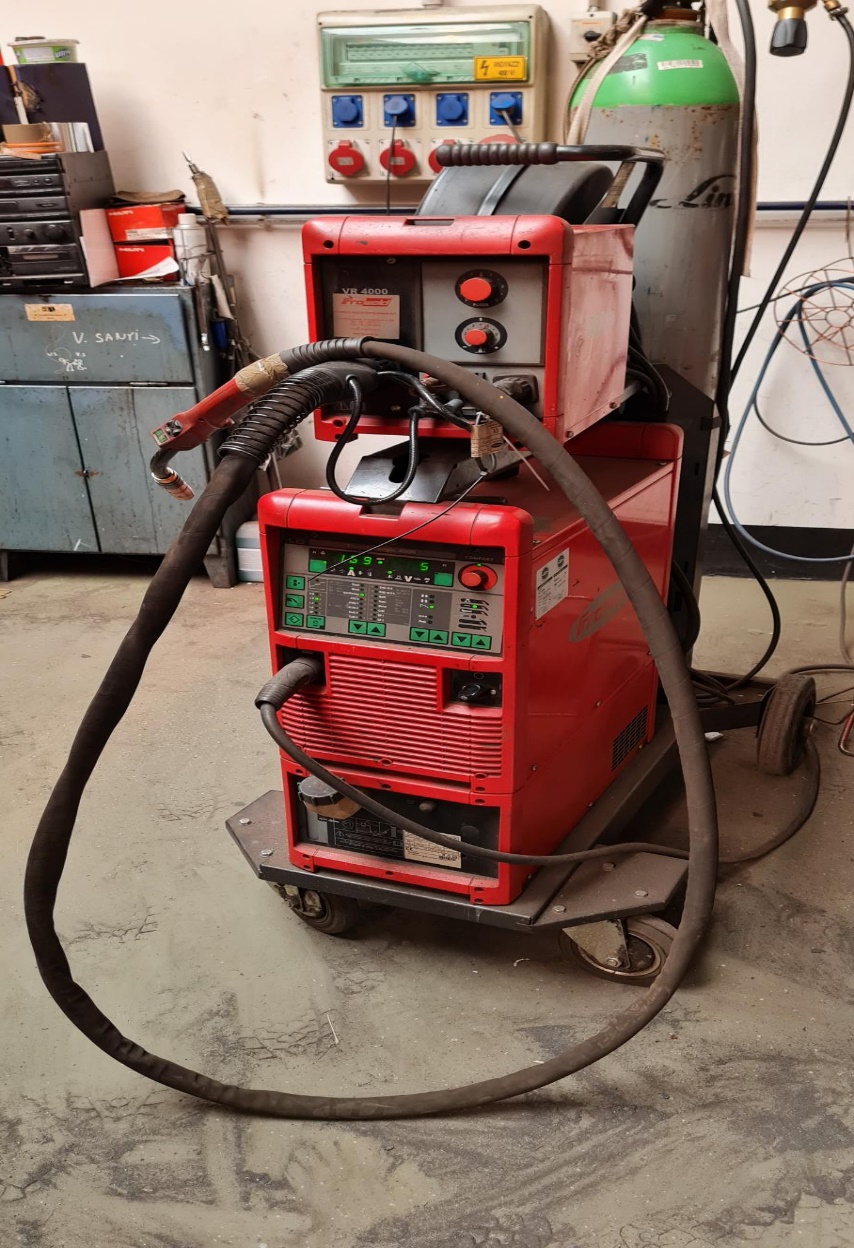 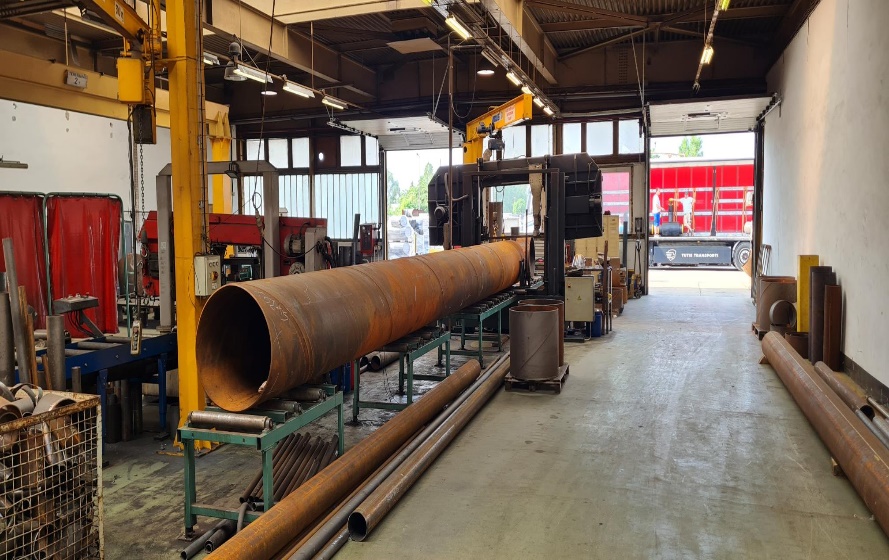 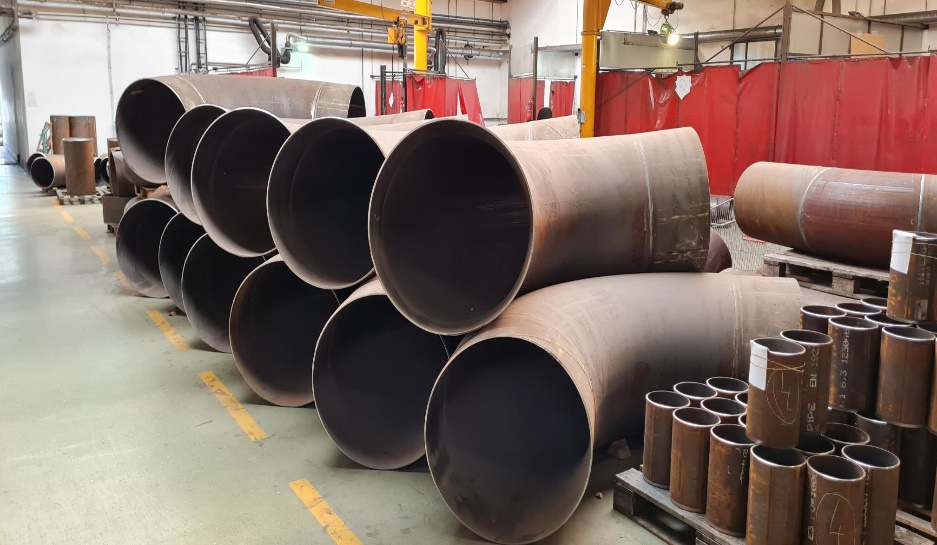 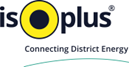 4
isoplus Budapest  -  product overview
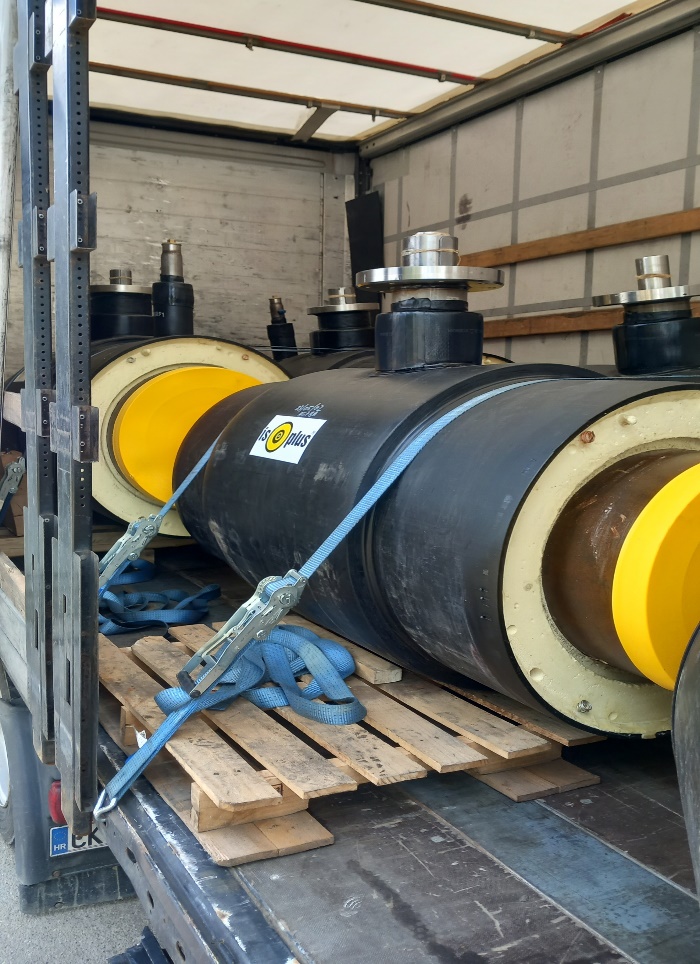 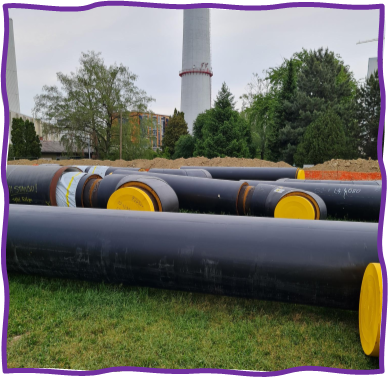 pre-isolated pipes
outside dimension PE-jackets [Da]
single				90 – 1.200 mm
pipe lengths			6, 12, 16 m
steel pipe technology	         seamless, spiral, longitudinal, 
                                                coated pipes
alarm systems			Nordic, Brandes
curved pipes			up to Da 400 mm/PEHD
Fittings
outside dimension PE-jackets [Da]
single				90 – 1.200 mm
bend technology		forged and welded, cold bend
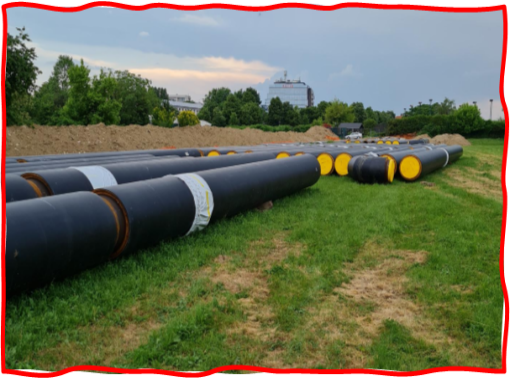 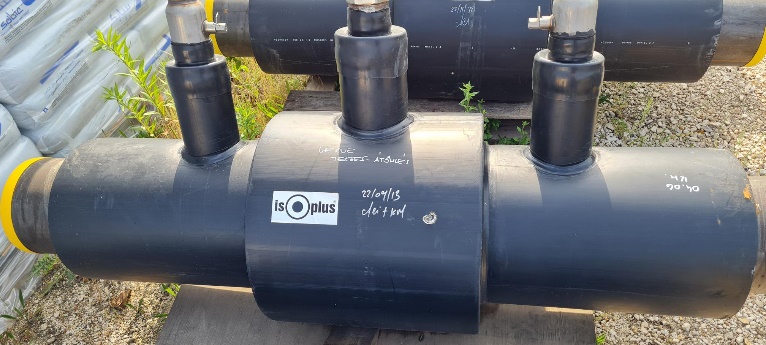 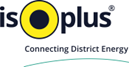 5
Geothermal Projects in Hungary
pre-isolated steel pipes
Győr/AUDI			DN400/560			10 188m
Békéscsaba 		DN32-DN150/250		4 500m
Miskolc Mályi		DN200/315			2 004m	
	
flexible compound systems PEX, 6 bar end 10 bar
Földes			 isopex® H-40-H-110/10		6 000m
Létavértes 		 	 isopex® H-25-H-125/180		3 000m


pre-isolated PP pipes, SDR 11,17, etc.	
Mórahalom 		 PP - DN200/315		3 996m
Lenti			 PP – DN160/250		3 504m
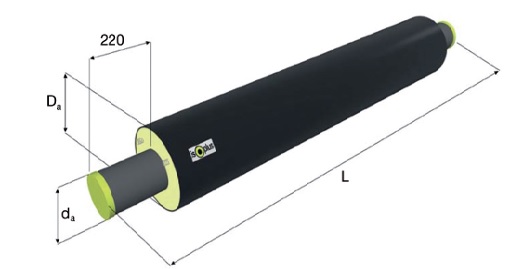 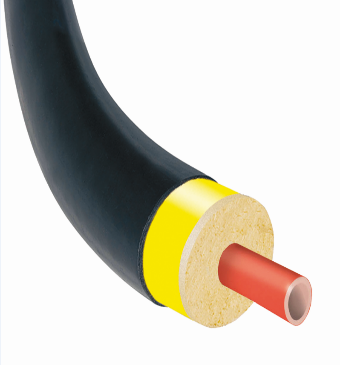 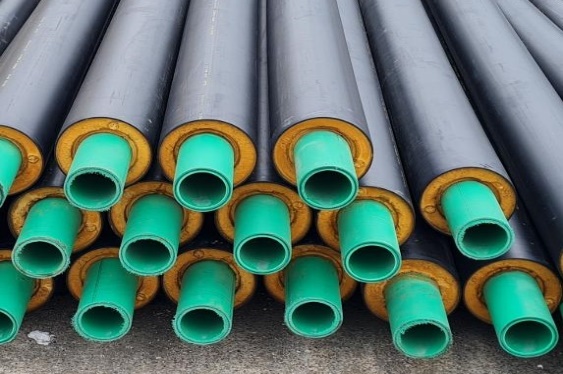 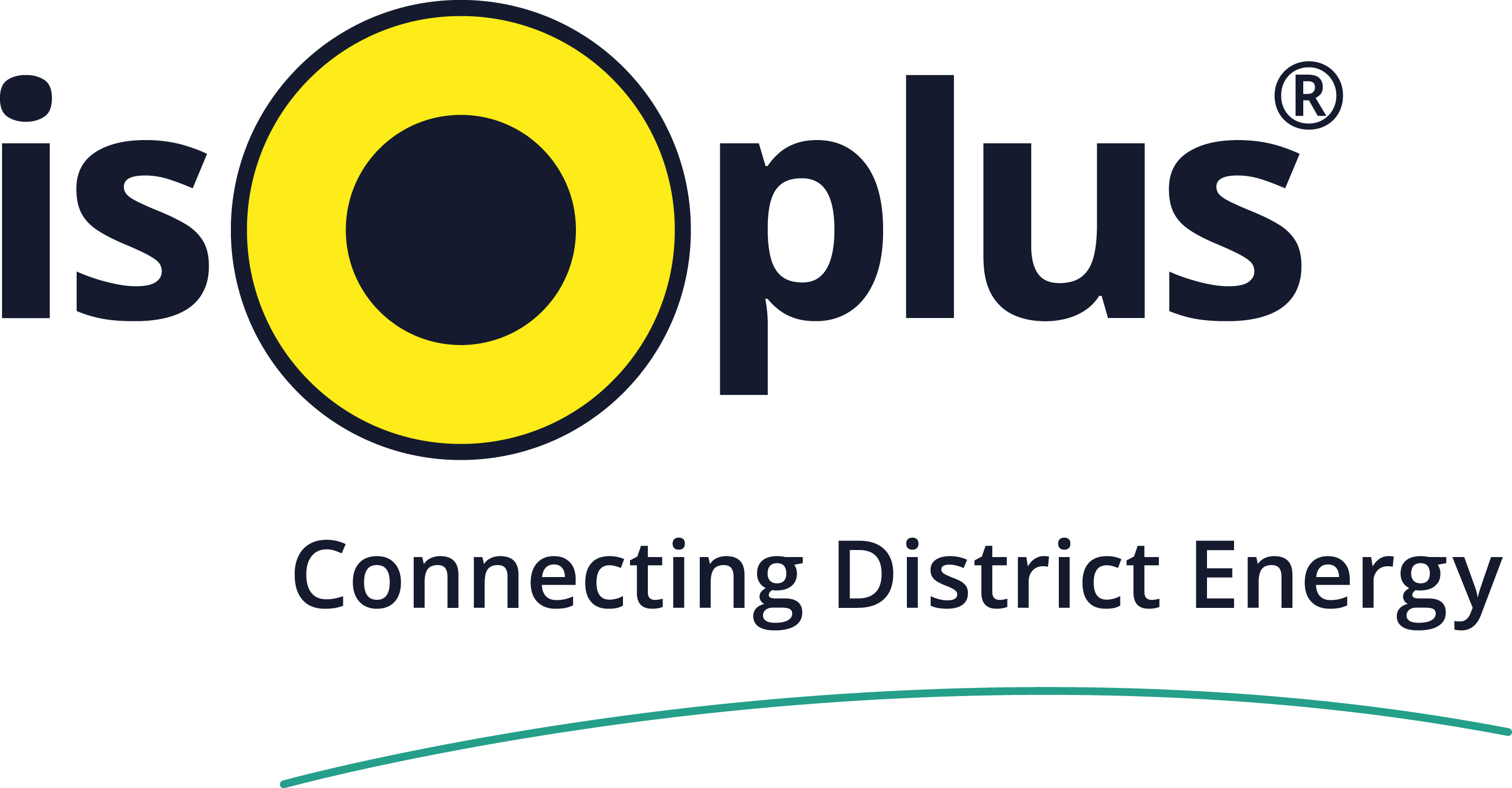 6
isoplus Budapest  -  plant project new production facility for 16m lenght DN1.000/1.200 mm
Presentation of the currently most important factory projects:
factory extension new 16 M pipe production line
capacity increase new extruder 1.200 mm
new foaming table 16 M, 2 x foaming machine
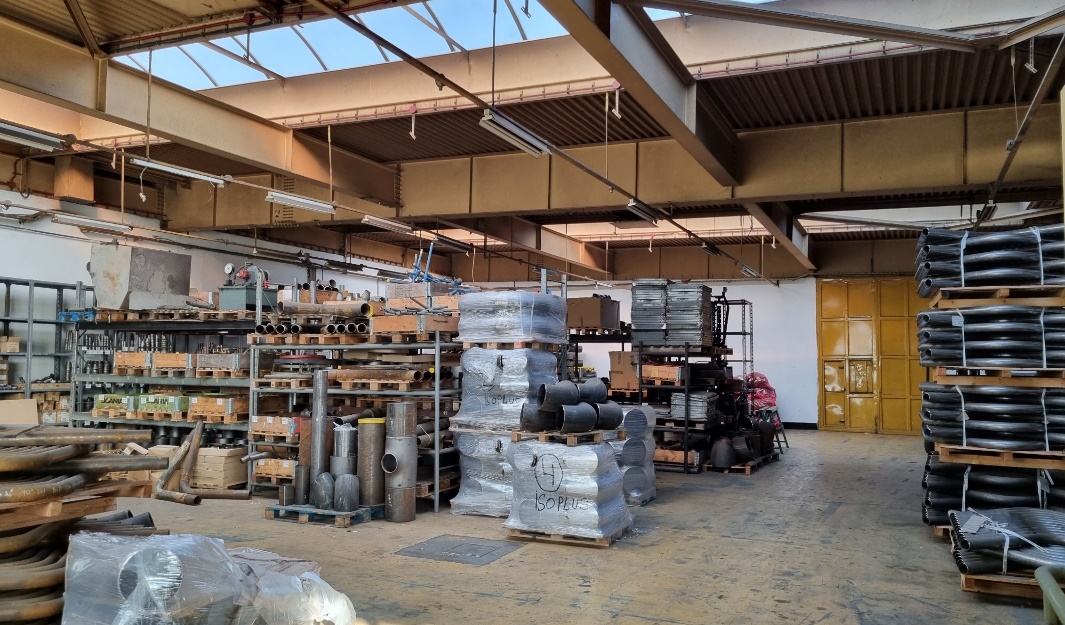 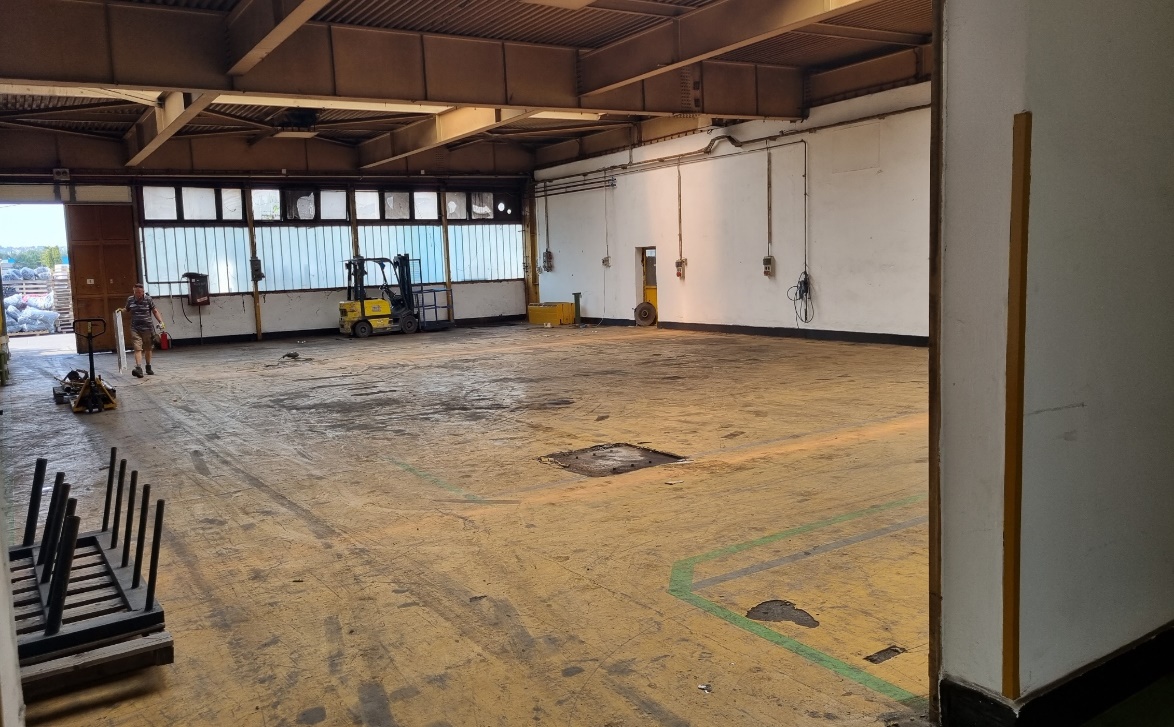 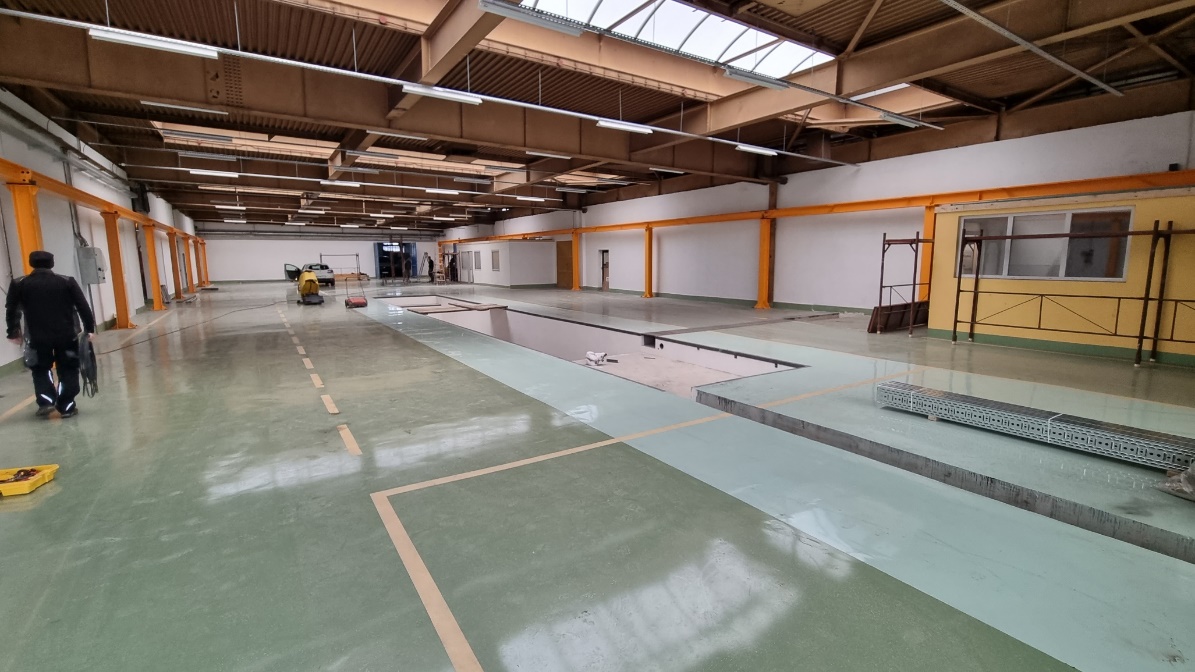 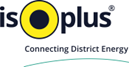 7
New production facility for 16M DN1.000/1.200 mm
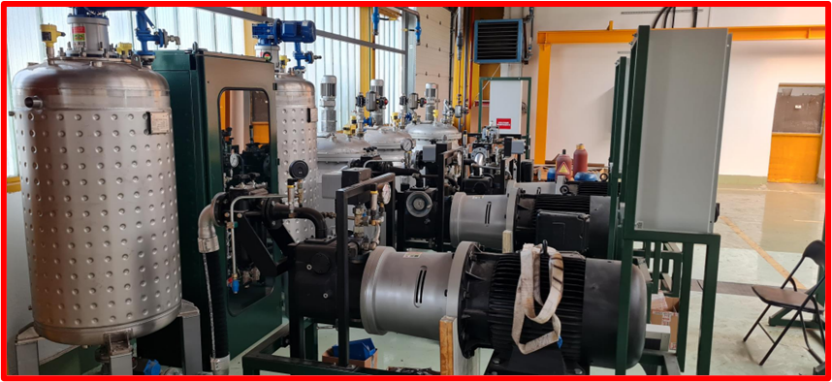 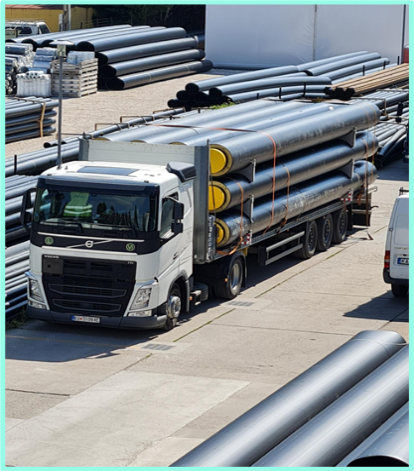 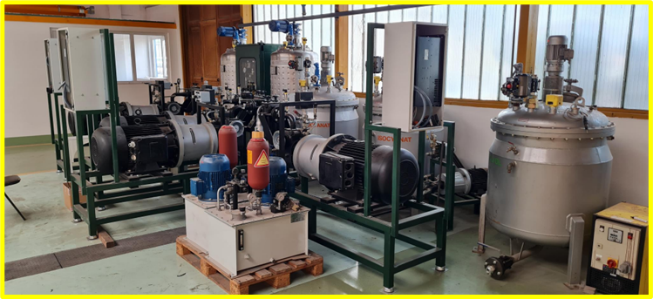 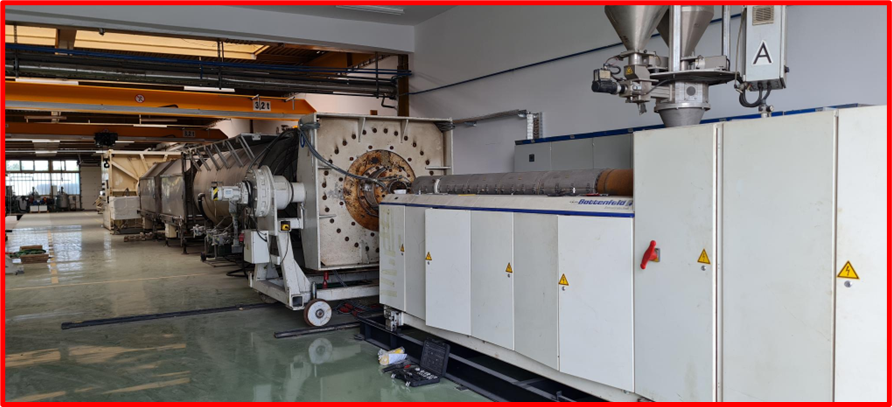 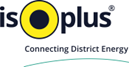 8
Extraordinary projects from the past
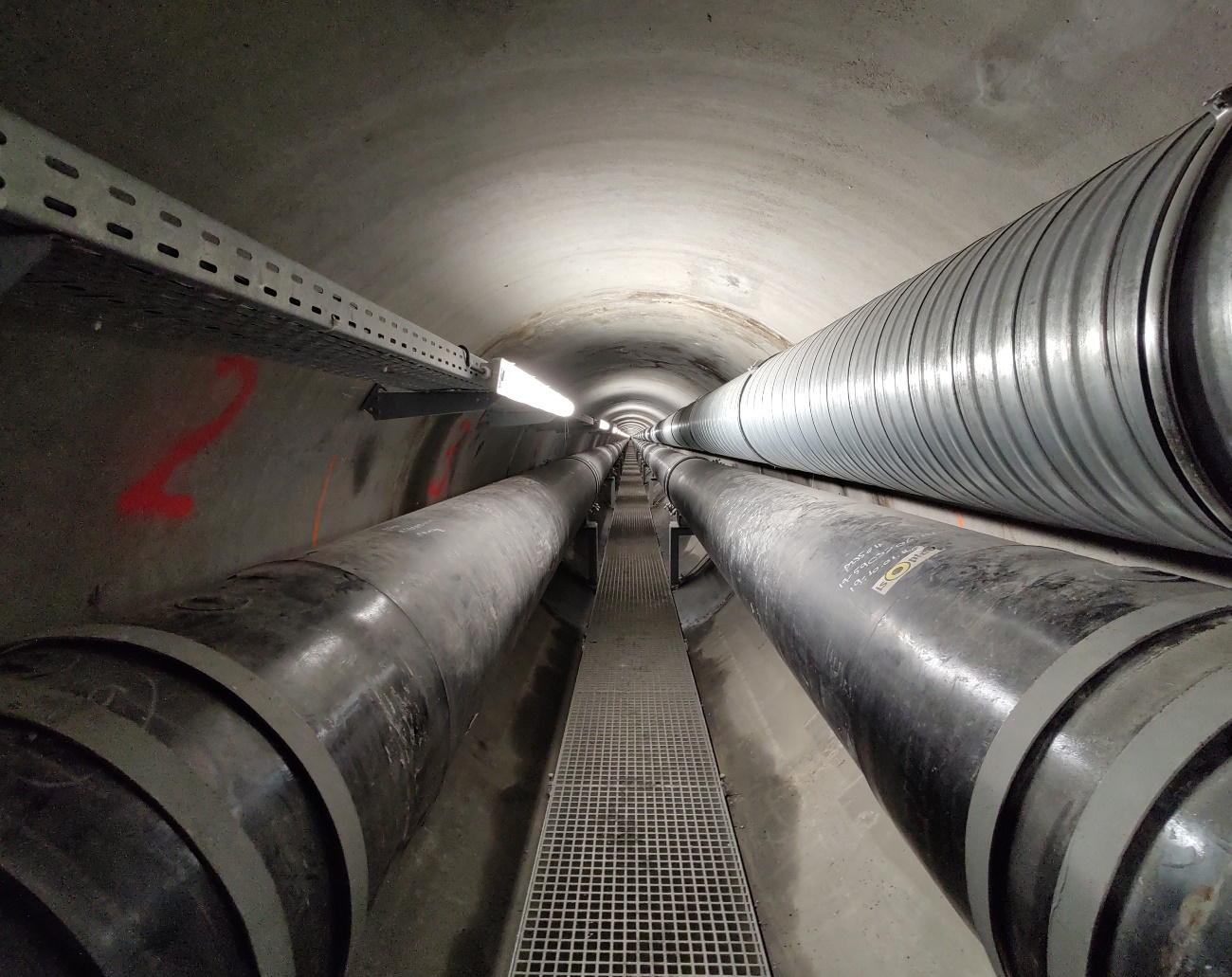 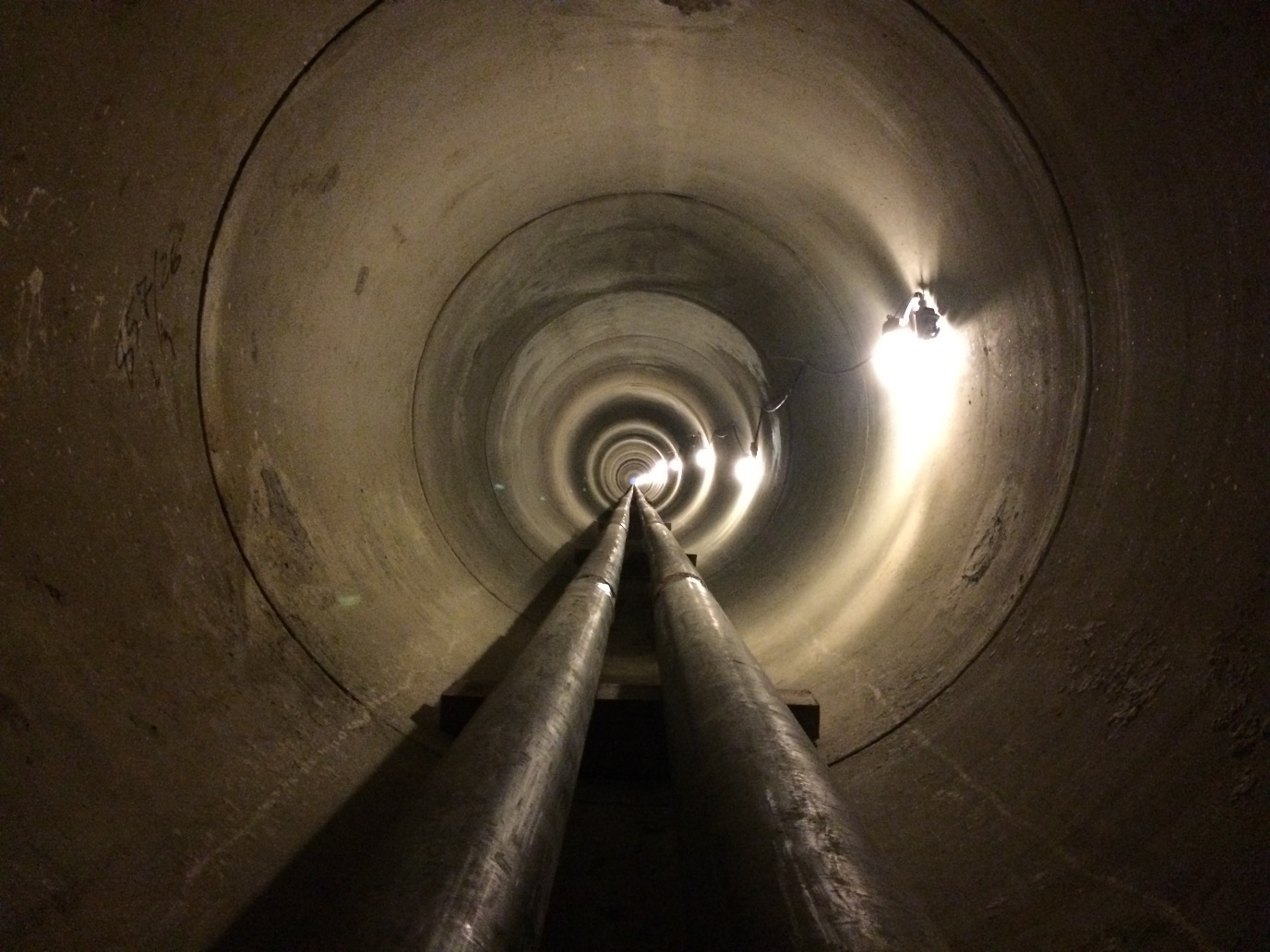 Budapest Hungary Erzsébet Bridge&Tunnel 2018-2019
 2xDN 250- DN600
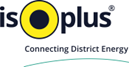 9
Events
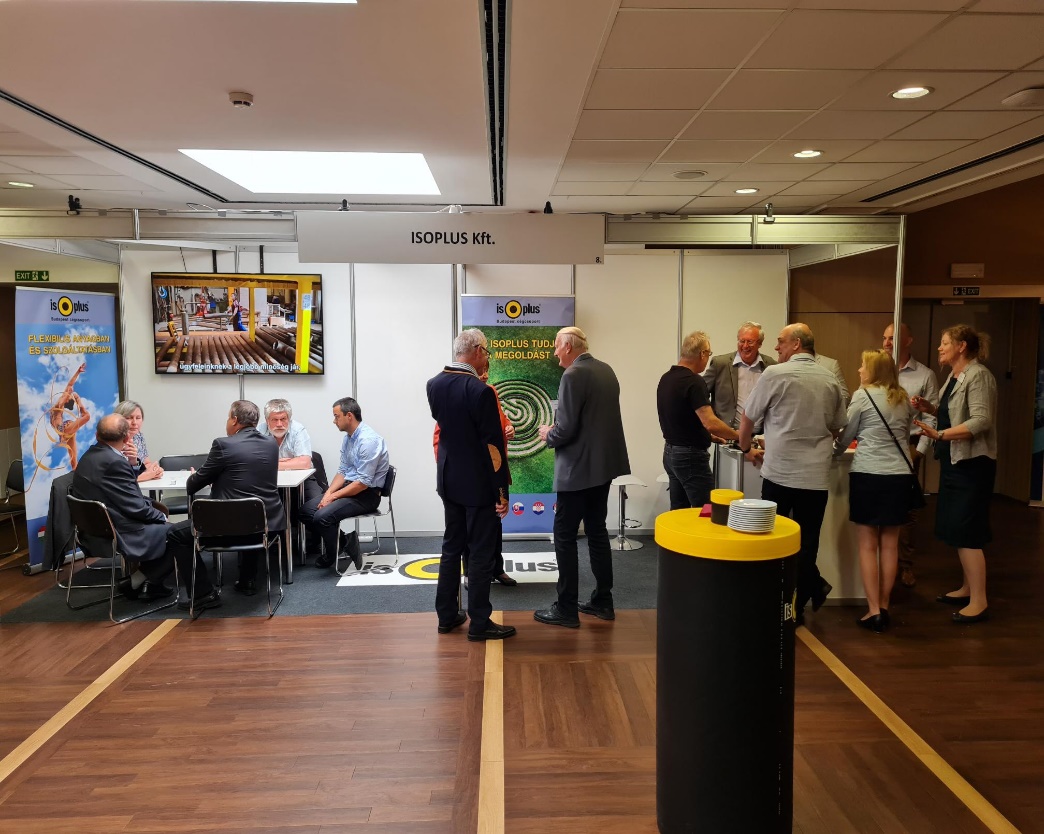 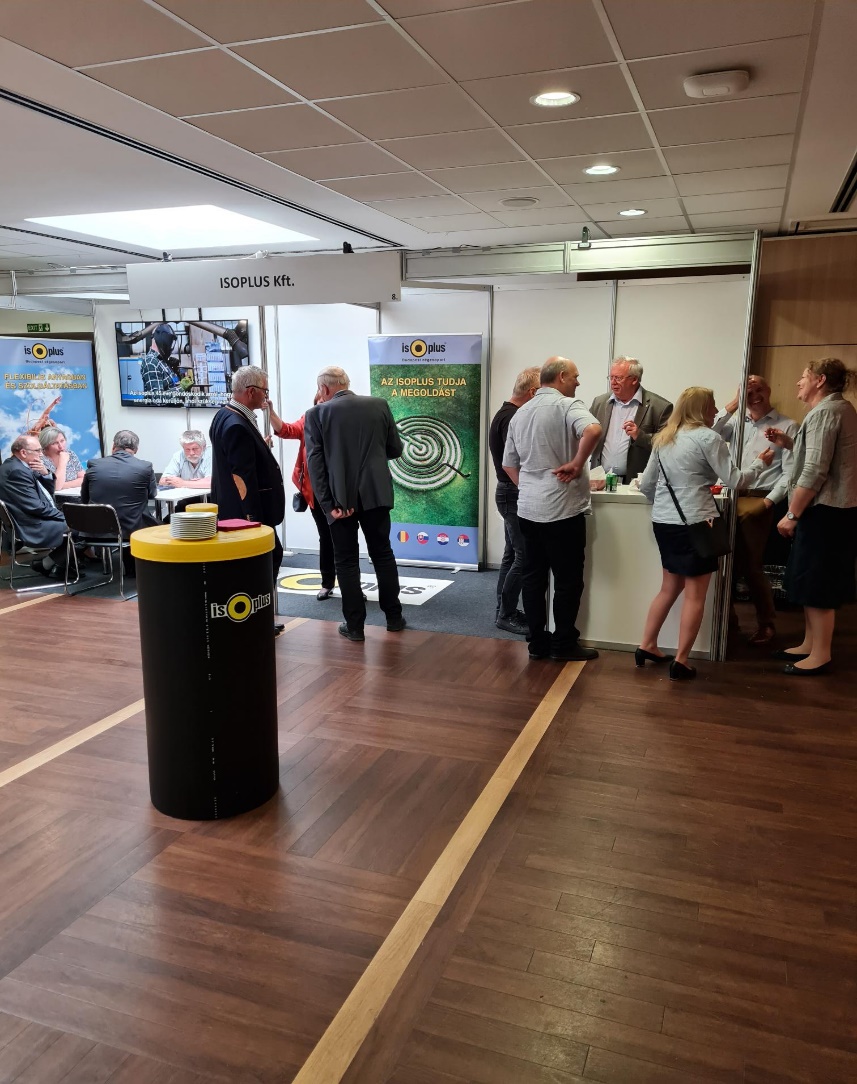 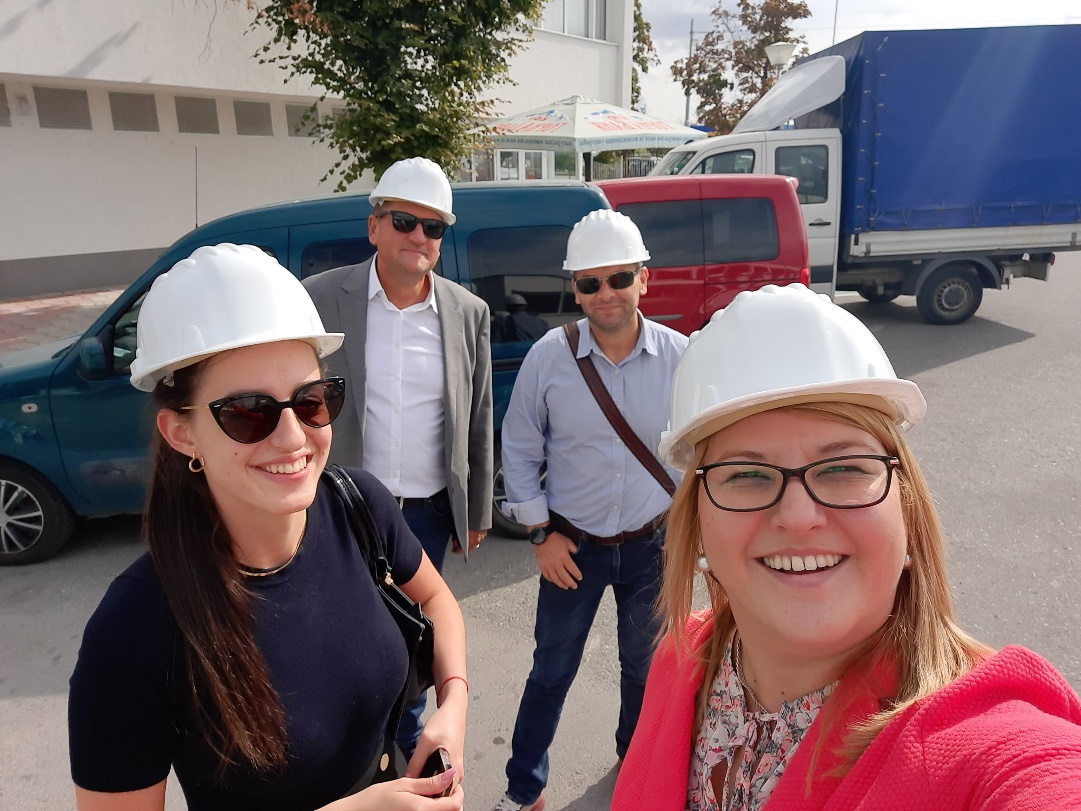 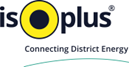 Fair & Exhibition HDHA/Matászsz
Onsite visit Plovdiv/EVN/PEM
10
What makes the location to something very special
Environmentally friendly & safety by FOX
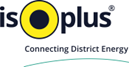 11